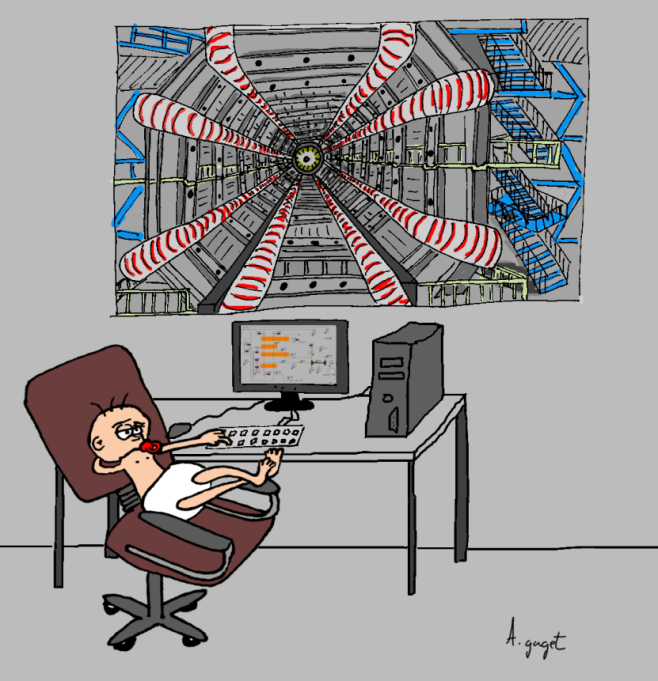 Paul Lotrus
CONTEXT
Laboratory context
Cryogenic installation: complex drawings
AutoCAD precis drawings
Working on EPICS for more projects
Part of team doesn’t know CSS
Paul Lotrus
Principle
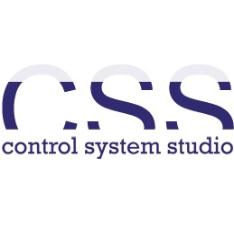 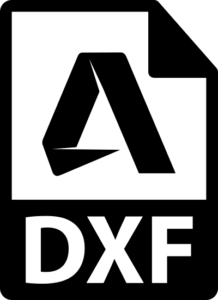 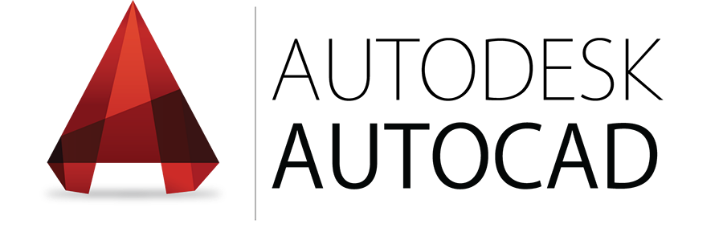 DXF2OPI
Export text file
Application
Draw
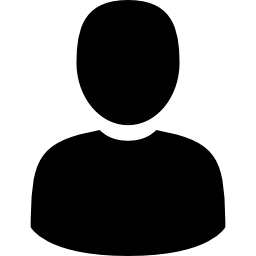 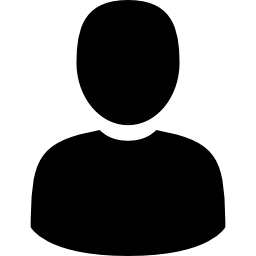 PLC developer
Paul Lotrus
Principle
Create animation
Custom AutoCAD block

2 types of drawings
Widget association
No widget association
Paul Lotrus
Widget association block
Graph block graph called TENDANCE
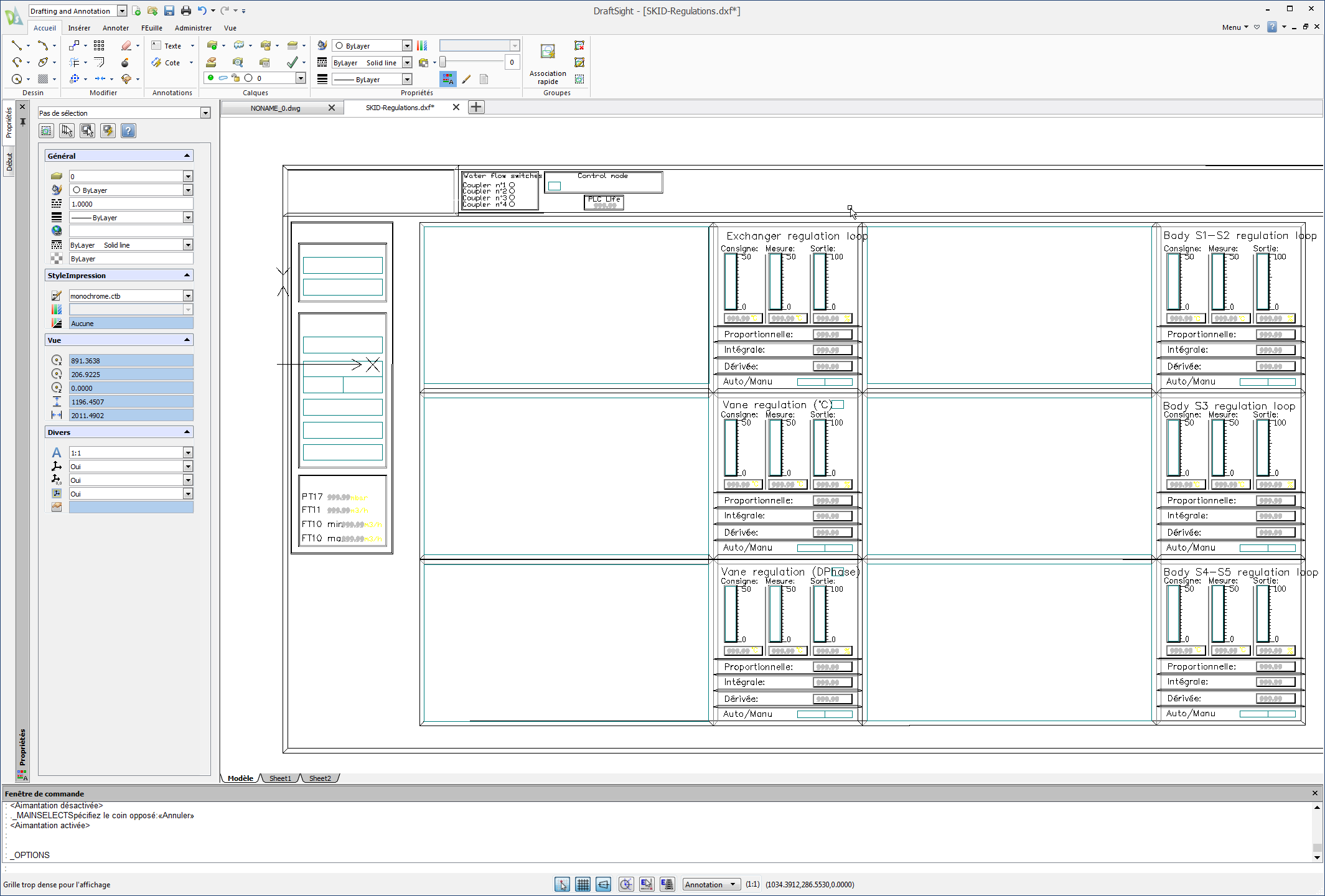 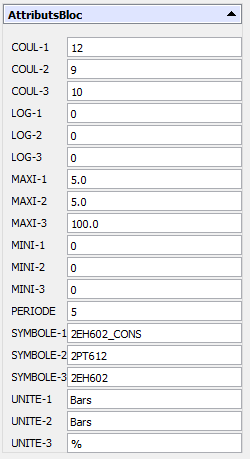 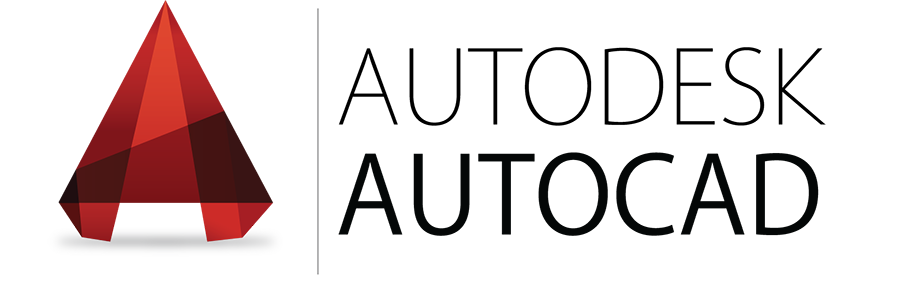 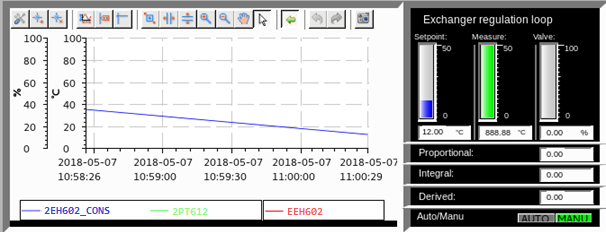 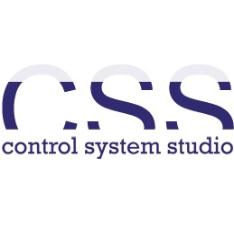 Paul Lotrus
Widget association block
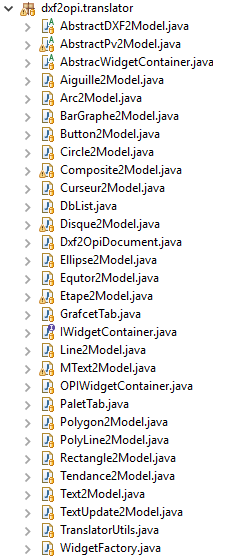 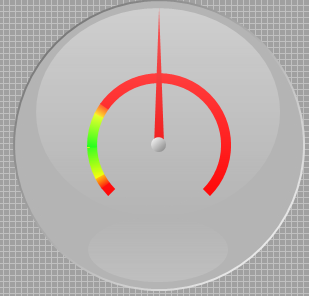 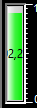 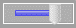 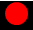 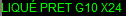 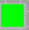 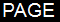 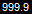 Paul Lotrus
Non widget drawing
How to associate any drawing with a PV?
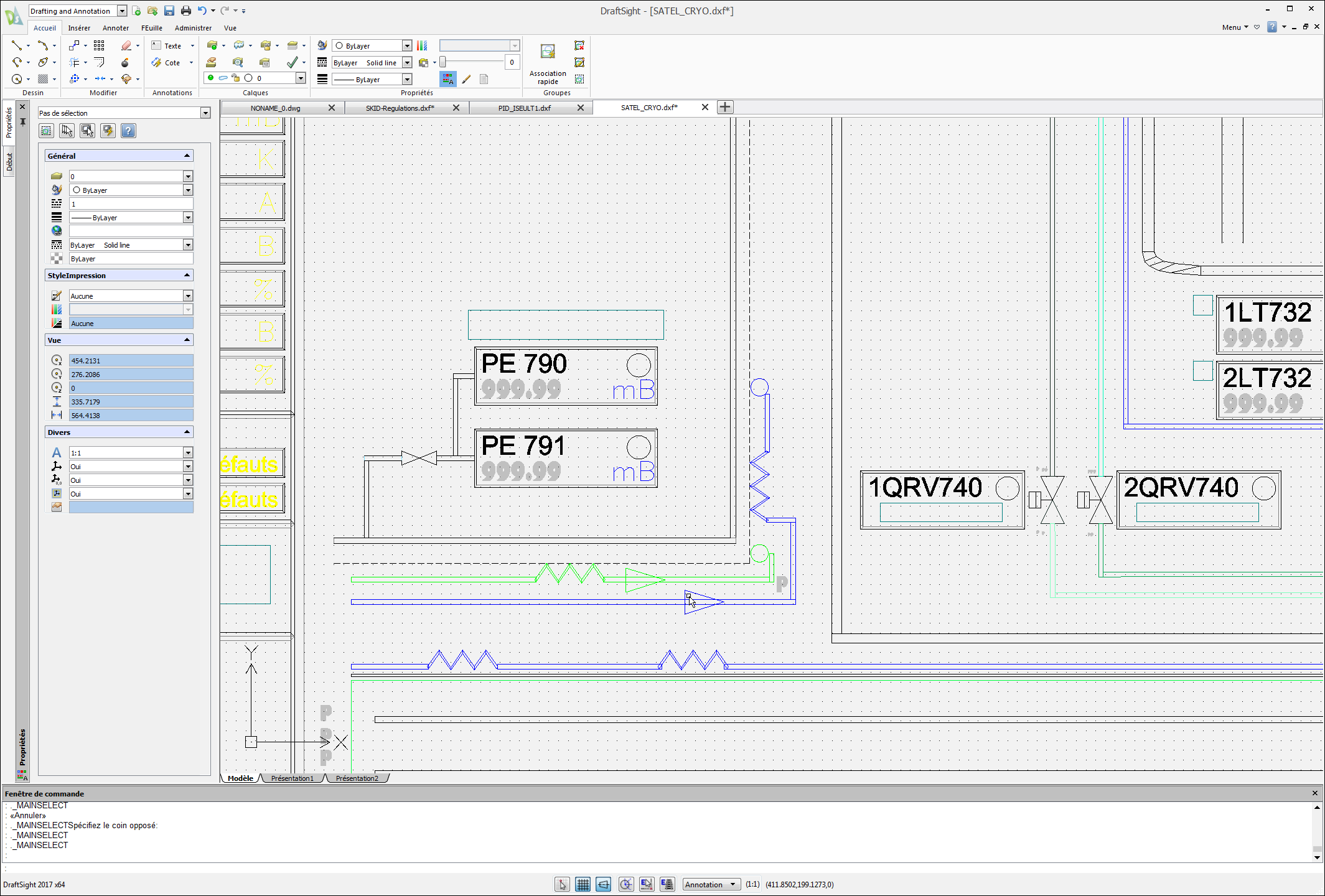 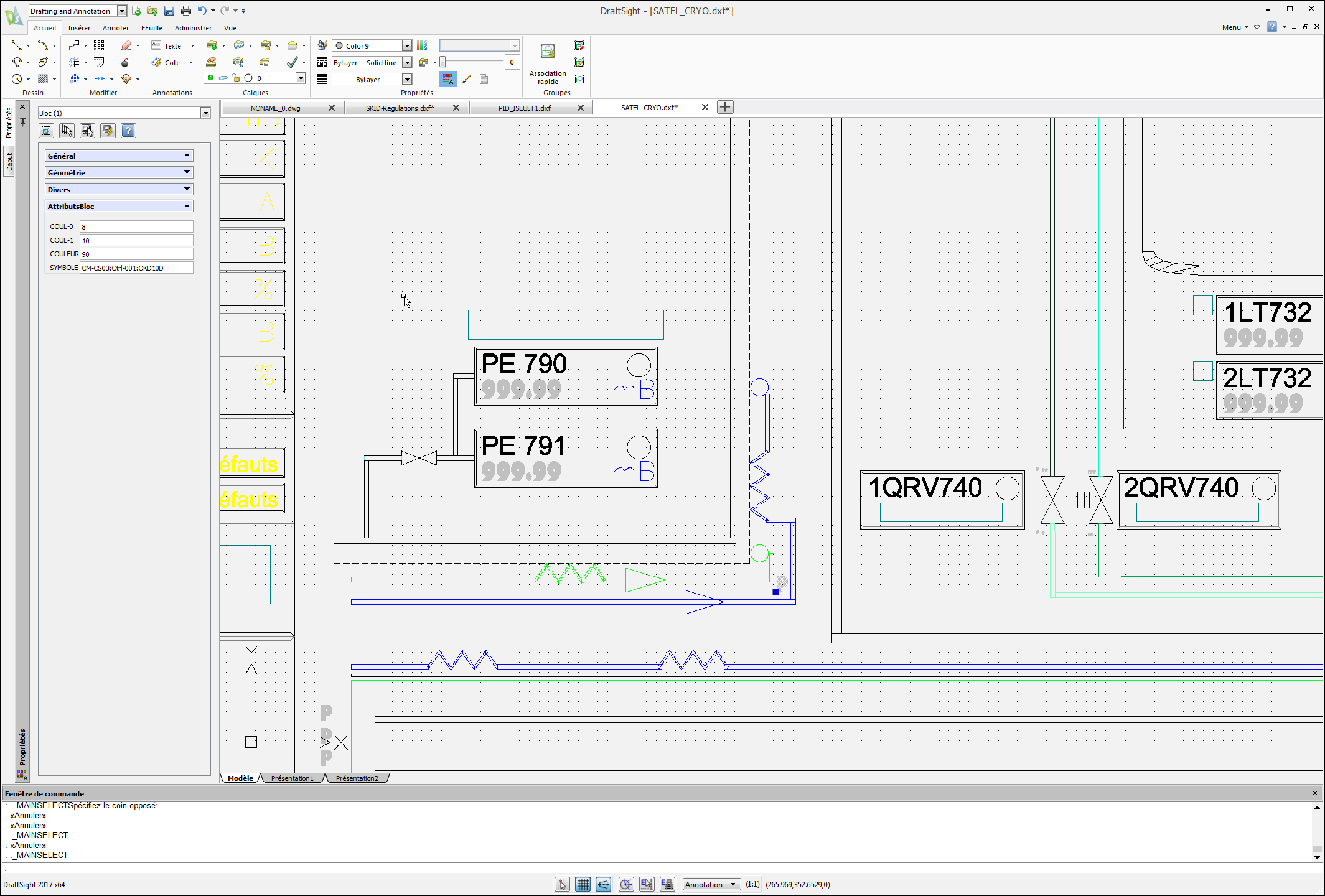 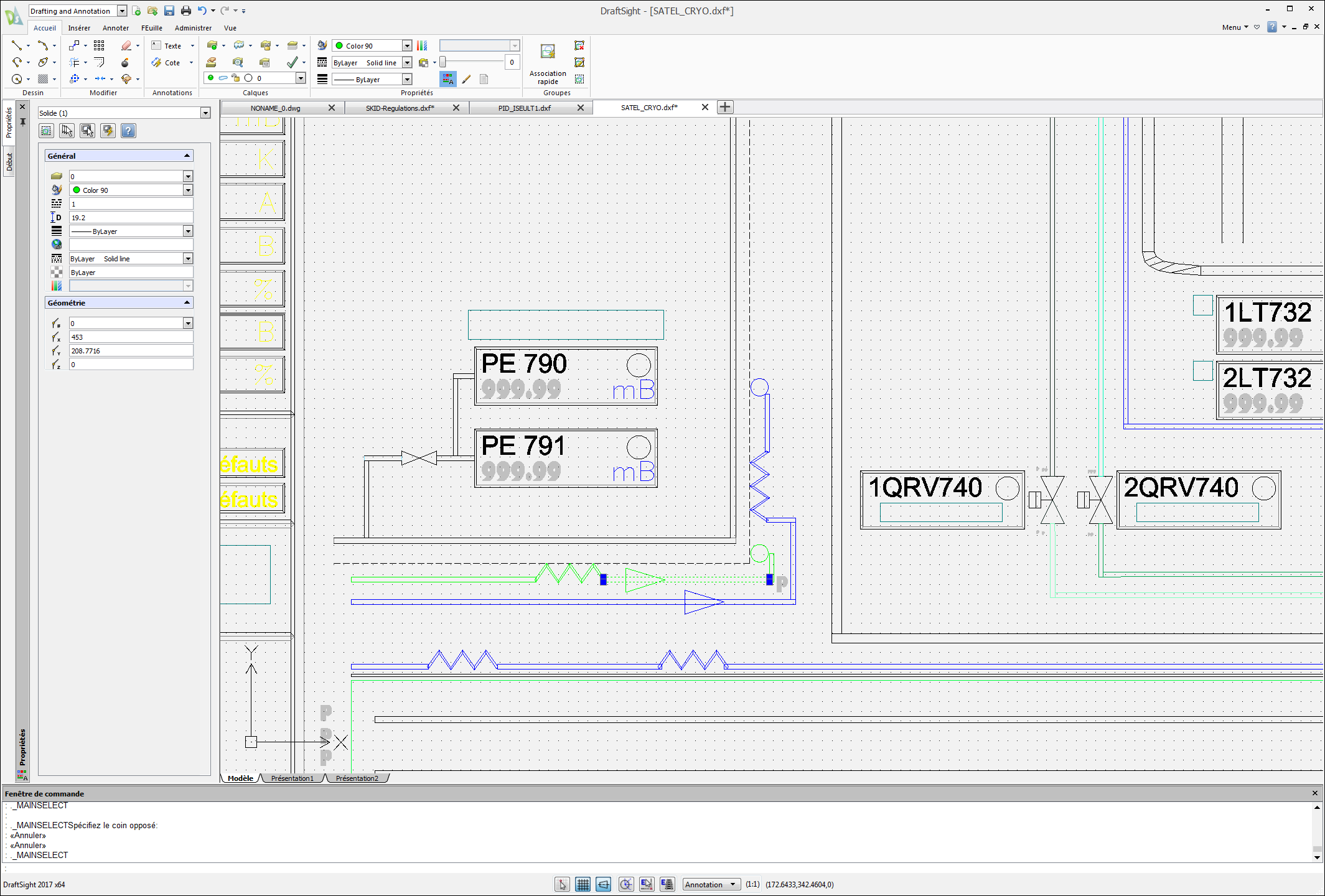 Paul Lotrus
MISC
AutoCAD to OPI
Block position is relative to the insert entity => recalculation of the position of the widget
Eclipse plugin
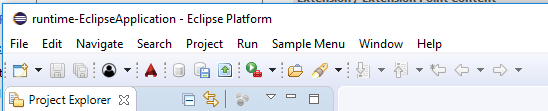 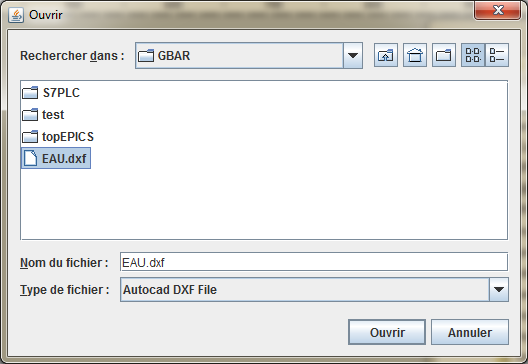 Paul Lotrus
View example
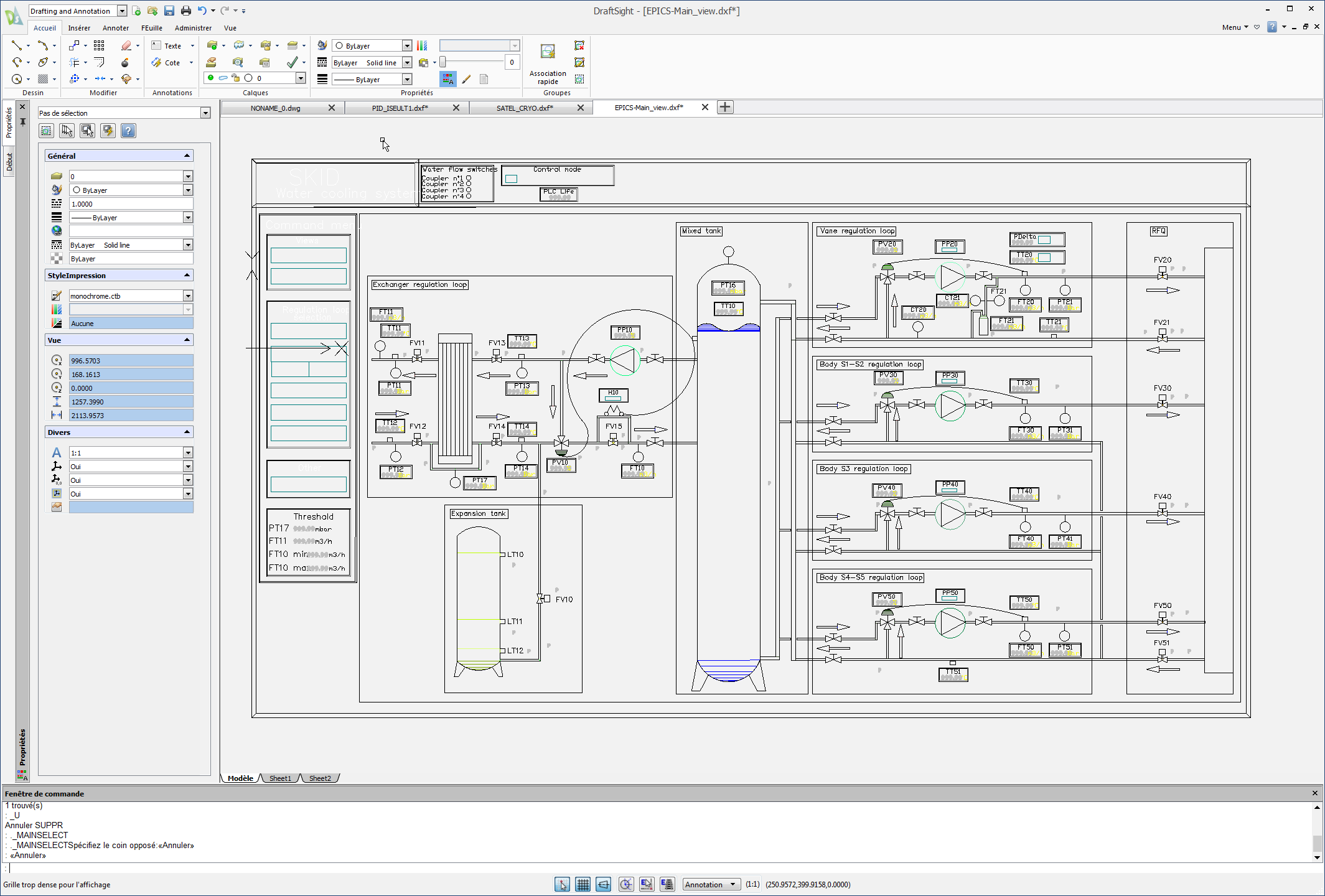 Paul Lotrus
View example
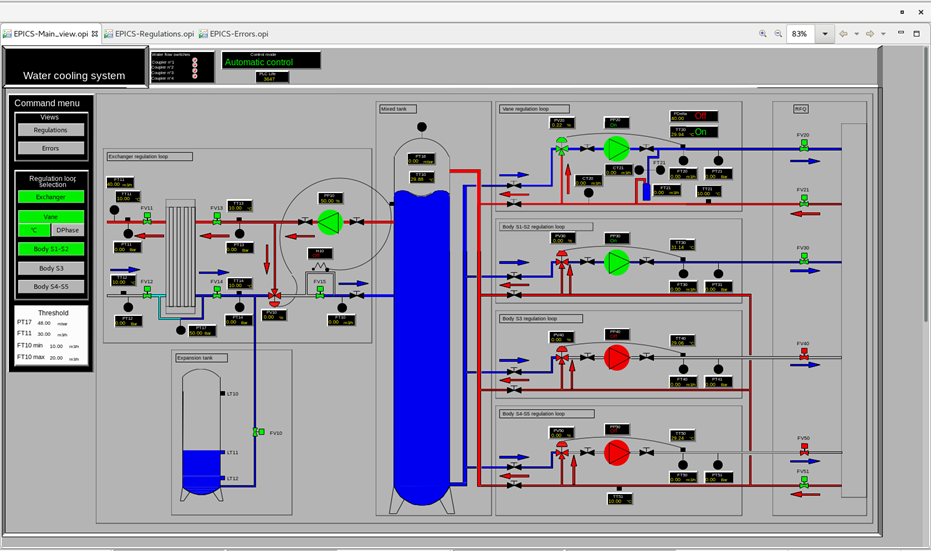 Paul Lotrus
View example
Thanks for your attention
Paul Lotrus